4.7			              	           Ränta
När man lånar eller sätter in pengar på ett sparkonto kan banken använda pengarna och betalar därför för att låna dem. Det banken betalar kallas för ränta.
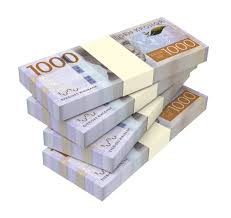 Hur stor räntan blir beror på tre saker:
• kapitalet, det vill säga hur mycket pengar som satts in på kontot.
• räntesatsen, det vill säga hur stor andel i procent som banken kommer att betala.
• tiden, det vill säga hur lång tid pengarna är insatta på kontot.
Hur beräknas ränta?
Delen = Andelen ∙ Det hela
När det gäller beräkningar med ränta så motsvaras delen av räntan, andelen av räntesatsen och det hela av kapitalets storlek.
Om tiden är ett år så beräknas  räntan:
Räntan = Räntesatsen ∙ Kapitalet
Vi antar att vi sätter in kapitalet 5 000 kr på ett bankkonto i ett år med räntesatsen 4 %.
0,04 ∙ 5 000 kr  =
200 kr
Räntan =
Är tiden istället ett halvår blir räntan 200/2 kr = 100 kr.
Procent - procentenheter
Vad är det för skillnad på procentenhet och procent? 
Och när ska man använda de olika begreppen?
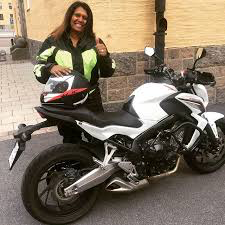 Nour har lånat 100 000 kronor för att köpa en motorcykel.
1
1 000
2
2 000
När räntesatsen är 2 % så är räntan på ett år 2 000 kr.
Om räntesatsen är 3 % så är räntan på ett år 3 000 kr.
Räntan ökar med 1 000 kr.
=
=
Ökningen kan beskrivas på två sätt:
1.
Ökning (%) :
50 %
2.
Ökning (procentenheter) :
(2 – 1 ) procentenheter =
1 procentenhet
Ökningen i procent kan också beräknas genom att förändringen i procentenheter divideras med räntesatsen från början.
Ökning (%) :
50 %
Exempel
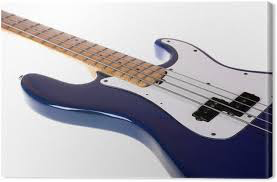 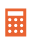 Patricia lånar 12 000 kr för att köpa en elbas. Räntesatsen är 6 %. 
Hon betalar tillbaka lånet efter tre månader.
a) Hur stor blir räntan? 
b) Hur mycket ska Patricia betala tillbaka sammanlagt?
720
3
1
a) 			Kapital :  12 000 kr
4
12
4
6 % =
0,06
Räntesats :
0,06 ∙ 12 000 kr =
720 kr
Ränta (1 år) :
år =
kr =
år
3 månader :
Ränta (3 mån) :
180 kr
b)		  Att betala :
12 180 kr
(12 000 + 180) kr =
Svar:  a)  Räntan på 3 månader är 180 kr.
	    b)  Patricia ska betala 12 180 kr sammanlagt.
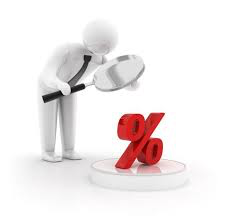 Exempel
Räntesatsen på ett lån höjs från 4,2 % till 4,7 %. 
a) Hur stor är ökningen i procentenheter? 
b) Hur stor är ökningen i hela procent?
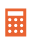 0,5
a) 	Räntesats från början :  4,2 %
4,2
4,7 %
Ny räntesats :
0,5 procentenheter
(4,7 – 4,2) procentenheter =
Ökning(procentenheter) :
=
b)		  	  Ökning (%) :
12 %
0,119… ≈
0,12 =
Svar:  a)  Ökningen är 0,5 procentenheter.
	    b)  Ökningen är 12 %.